শুভেচ্ছা
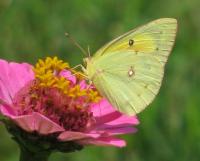 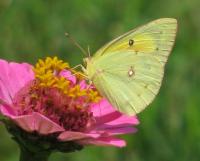 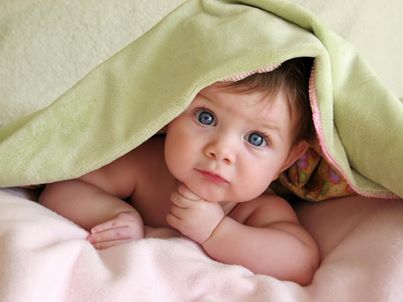 শিক্ষক পরিচিতি
মনিরা জাহান
সহকারি শিক্ষক
বাহেরচর সঃপ্রাঃ বিদ্যালয়
রায়পুরা, নরসিংদী।
পাঠ পরিচিতি
শ্রেণি – ৩য়
বিষয় – প্রাথমিক বিজ্ঞান
পাঠশিরোনাম – জীব ও জড় ।
পাঠের অংশ- বিভিন্ন ধরনের  উদ্ভিদ।
শিখনফল
১,সপুস্পক ও অপুস্পক উদ্ভিদ কাকে বলে তা বলতে পারবে।
২,আকার অনুযায়ী উদ্ভিদকে কয় ভাগে ভাগ করা যায় তা বলতেও লিখতে পারব। 
৩,বৃক্ষ,গুল্ম ও বিরুত জাতীয় উদ্ভিদ কোনগুলি তা চিনতে  পারবে ।
নিরাপদ পরিবেশ সৃষ্টি
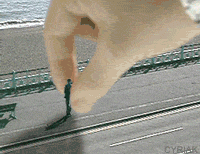 এসোকিছু ছবি দেখি
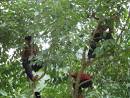 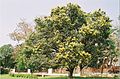 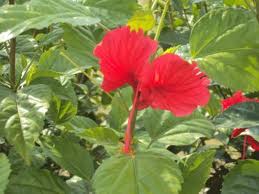 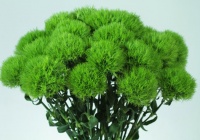 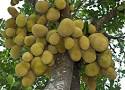 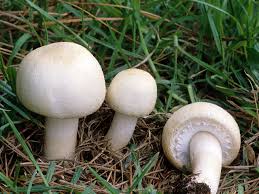 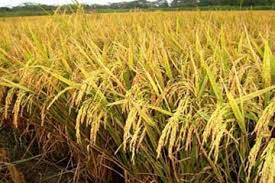 এগুলো  কিসের ছবি
আজকের পাঠ
 বিভিন্ন ধরনের উদ্ভিদ
নিচের ছবি গুলো মনোযোগ সহকারে  দেখিঃ
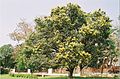 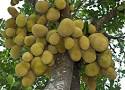 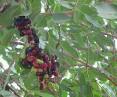 কাঁঠাল গাছ
জাম গাছ
আম গাছ
এ গুলো সপুষ্পক উদ্ভি্দ।
এ গুলো কোন ধরনের উদ্ভিদ ?
যে সব উদ্ভিদের ফুল ও ফল হয় সে গুলো সপুষ্পক উদ্ভিদ।
যে সব  উদ্ভিদের ফুল  ও ফল হয়  না সে গুলো  অপুষ্পক উদ্ভিদ ।
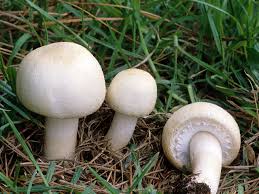 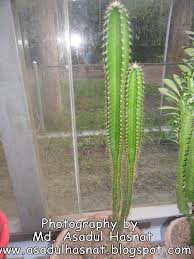 অপুষ্পক উদ্ভিদ
ফনিমনসা
মাসরুম
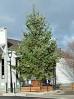 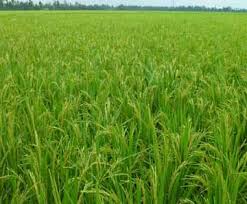 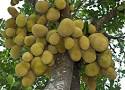 জবা গাছ
কাঁঠাল গাছ
ধান গাছ
আকার অনুযায়ী উদ্ভিদকে তিন ভাগে ভাগ করা হয়েছে। যেমন-বৃক্ষ,গুল্ম, বিরুত
বৃক্ষ- যে সকল উদ্ভিদ আকারে বড়, কাণ্ড শক্ত ও মোটা সেগুলো বৃক্ষ জাতীয়উদ্ভিদ।
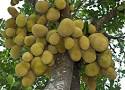 গুল্ম – যে সকল উদ্ভিদের আকার মাঝারি, কাণ্ড শক্ত ও মোটা সেগুলো গুল্ম জাতীয় উদ্ভিদ।
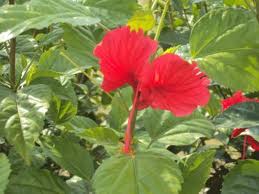 বিরুত-যে সকল উদ্ভিদের কাণ্ড বেশ নরম,আকার ছোট, ছোট শেকড় মাটির গভীরে যায় না সেগুলো বিরুত জাতীয় উদ্ভিদ।
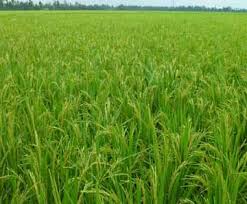 নিরব পাঠ
পাঠ্য বইয়ের  ৮ ও ৯ নং  পৃষ্ঠা খোল
দলীয় কাজ
জবা দল
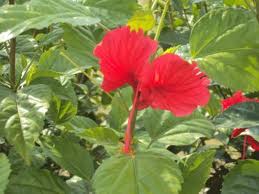 মাসরুম দল
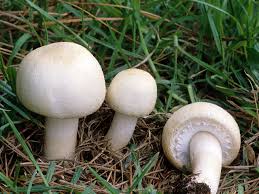 তিনটি সপুষ্পক উদ্ভিদের নাম লিখ ।
তিনটি অপুষ্পক উদ্ভিদের নাম লিখ ।
মূল্যায়ন
কোনটি কোন জাতীয় উদ্ভিদ মিলিয়ে লিখ
সপুস্পক উদ্ভিদ
অপুষ্পক উদ্ভিদ
কাঁঠাল
ঢেঁকিশাক
আমগাছ
মাসরুম
বাম পাশের শব্দের  সাথে ডান পাশের শব্দের মিল কর ।
বৃক্ষ –
 
গুল্ম-

বিরুৎ-
মরিচ,ধান, গম
আম, জাম ,কাঁঠাল
জবা,গোলাপ, টগর
বাড়ির কাজ
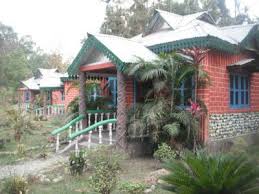 তোমার বাড়ির আশেপাশের ৫টি বৃক্ষ জাতীয় উদ্ভিদের নাম লিখে আনবে।
বিদায়
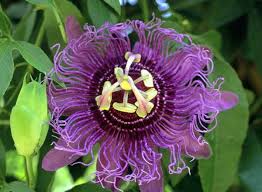